Youth Business Alliance
Steam Legacy High School
Luc Imberechts - Bakon USA Food Equipment
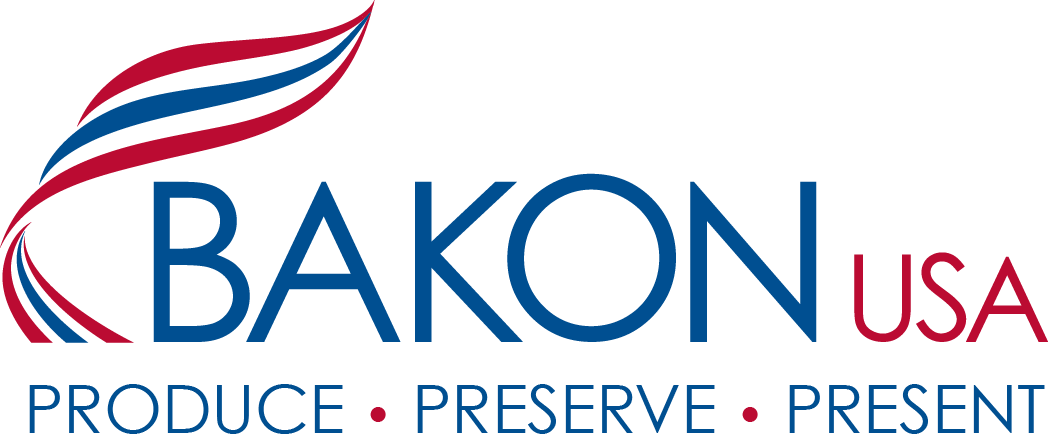 My Backstory
Born in Brussels, Belgium.
Grew up with my mother, my 2 sisters and my grandfather.
Eighties: great music, very high unemployment…No Future…
Business Degree from HEC Brussels and INSEAD France.
Certified Chocolatier.
Internship in India for US company.
Officer in Belgian Army (Mechanized Infantry).
Met my wife in Los Angeles playing beach volley.
We have 2 boys.
French, Flemish, English, Spanish, German
My Business Career
Student jobs and volunteering (life lesson from my grandfather)
Yearlong Internship in New Delhi (spice processing unit feasibility study)
Worked in Market Research before military service
Joined an International Belgian Food Ingredient Company 
Worked in Asia, Middle East and Africa before being transferred to the US (1996).
In 2004, invested in Bakon USA Food Equipment
Typical Work Day
My boss: our customers
My focus: Team building and management
My source of inspiration: our customers and their passion
Importance of Mentors and Peers
Importance of Languages
OSMEALQ
Major Professional Challenges
“Impossible is not a fact. It is an opinion.
Impossible is not a declaration. It is a dare.
Impossible is potential. Impossible is temporary.
Impossible is nothing.”
Muhammad Ali
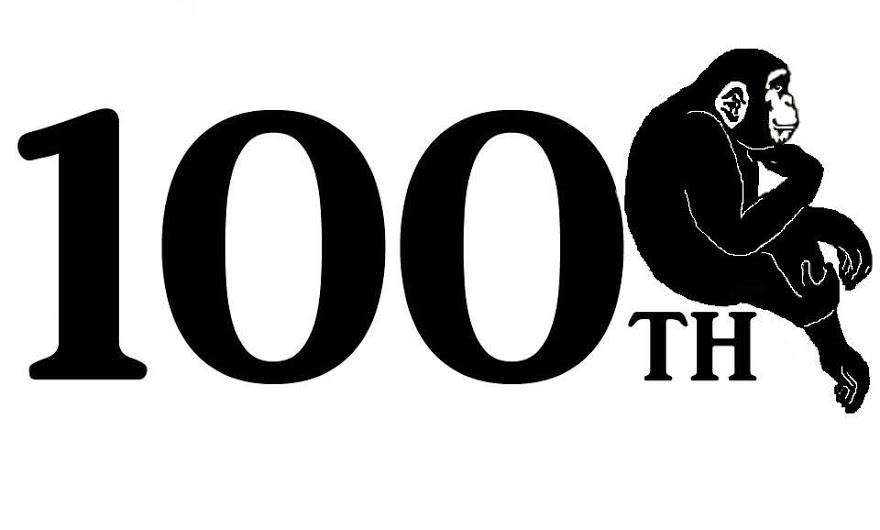 Tips and Values
Koshima Monkeys
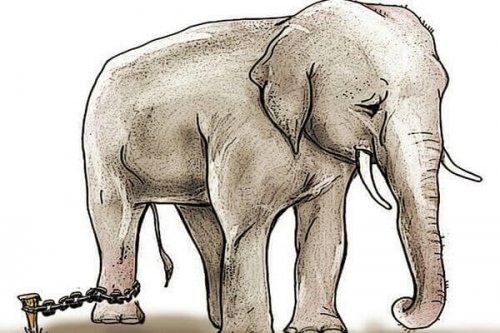 Tips and Values
Baby Elephant
Tips and Values
Financial Literacy: BS, IS, CF
We are all in sales
We are all in finance and accounting
We are all in strategy and marketing
Tips and Values
Business 101
Questions
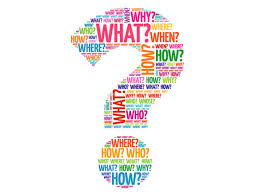 Thank you!